Обучающее изложение3 класс
Первый снег
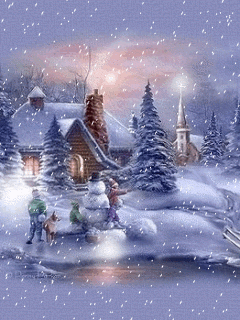 Первый снег
Таня посмотрела в окно. Небо было полно снежинок. Снежинки летали, кружились, падали. Они ложились на деревенские крыши, чёрствую грязь на дороге, замёрзшие лужицы, голые ветки деревьев.
         Таня вышла во двор и стала разглядывать снежинки. В воздухе они похожи на пух. А поближе — звёздочки. Все разные. У одной лучики широкие, у другой —как острые стрелки.
         После обеда Таня не узнала свою деревню. Вся она стала  белая. Крыши белые, дорога белая, огороды белые.
         Выглянуло солнышко. Снег заблестел, заискрился. Зима пришла.
Вопросы  к тексту.
На что были похожи снежинки? 
    В воздухе они похожи на пух. А поближе — звёздочки.
Как изменилась деревня после обеда?
   Вся она стала  белая. Крыши белые, дорога белая, огороды белые.
Почему снег заблестел?
   Выглянуло солнышко.
На сколько частей можно разделить текст?
О чем говорится в каждой части?
Как вы понимаете выражение «черствая грязь»?
План.
Снежинки.
Какие бывают снежинки?
Белая деревня.
Зима пришла.
Словарно-орфографическая подготовка
Подберите прилагательные   к   словам: снежинки (какие?)…, грязь ..., лужицы..., лучики....
Определи орфограмму и вставьте пропущенные буквы в словах: